РЕКОМЕНДАЦИИ ПО СТАНДАРТИЗАЦИИ ПОЛИКЛИНИК ПРИ КАПРЕМОНТЕ
Заместитель министра здравоохранения
Республики Татарстан
Фатихов Ильдар Разинович
Казань 2017 г.
2
Объекты, подлежащие  капремонту в 2017 году
Приоритеты:
детские поликлиники
взрослые поликлиники
Критерии отбора:
прикреплённое население 
степень износа (более 60 %) 
наличие обращений и жалоб со стороны населения («Народный контроль»)
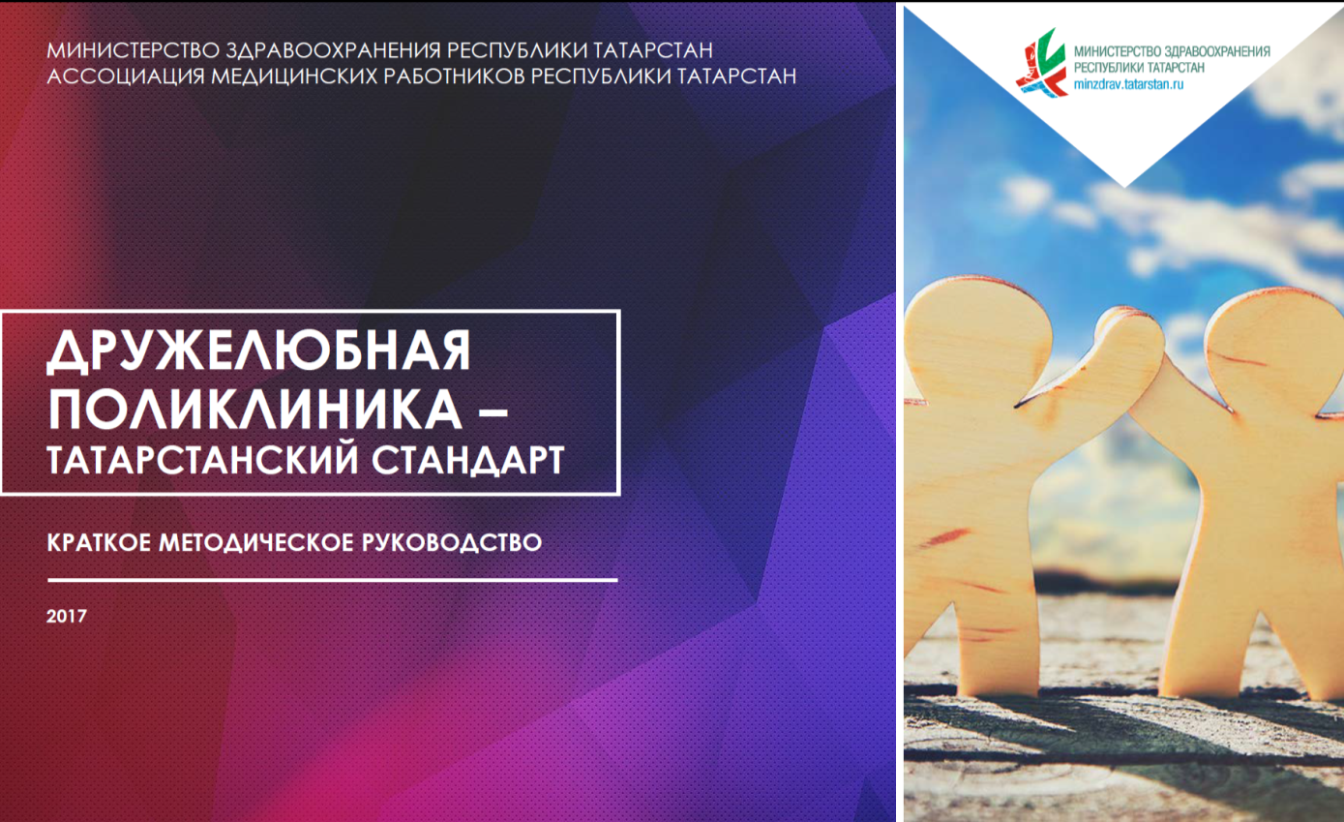 3
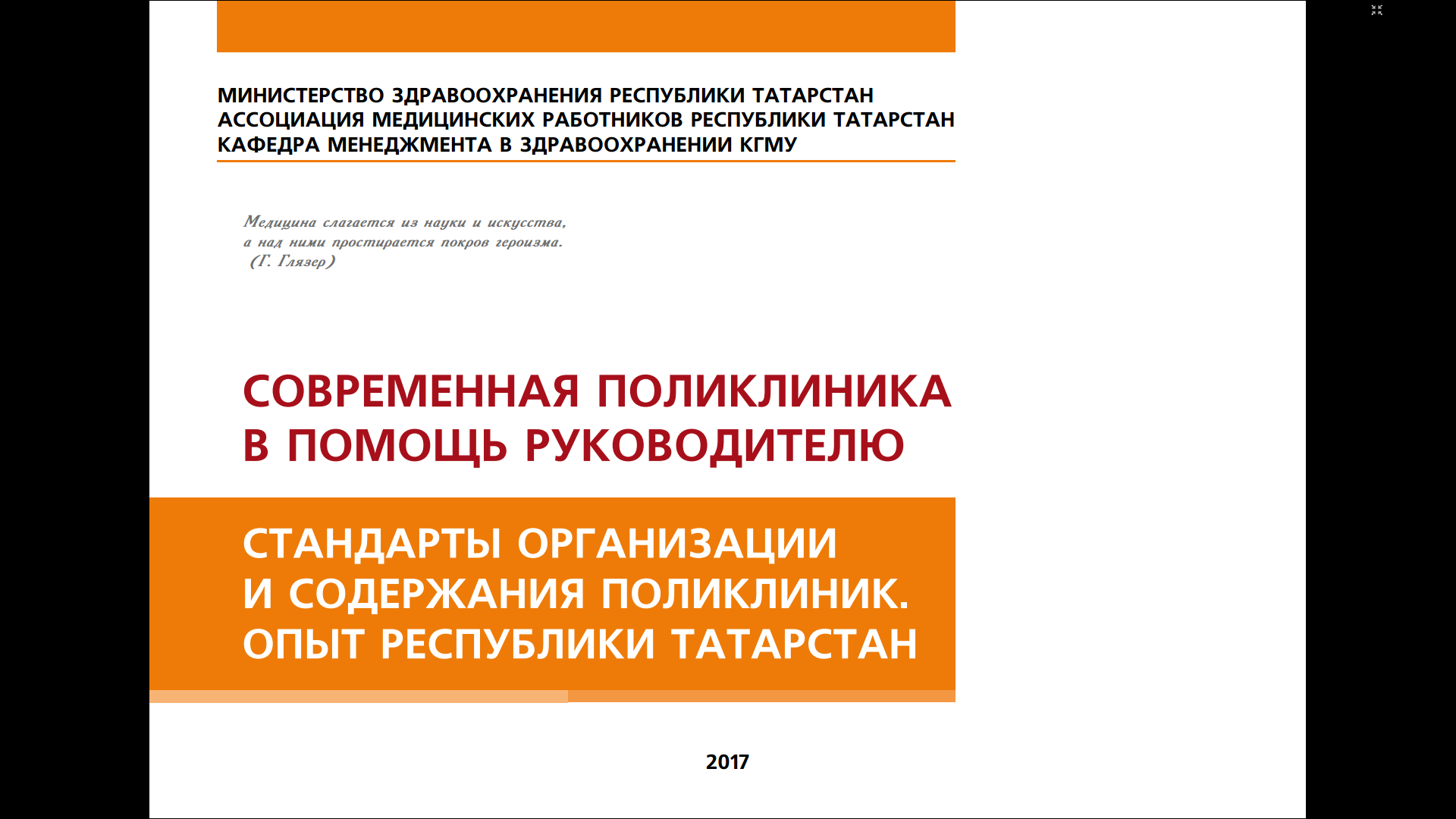 5
Стоянка
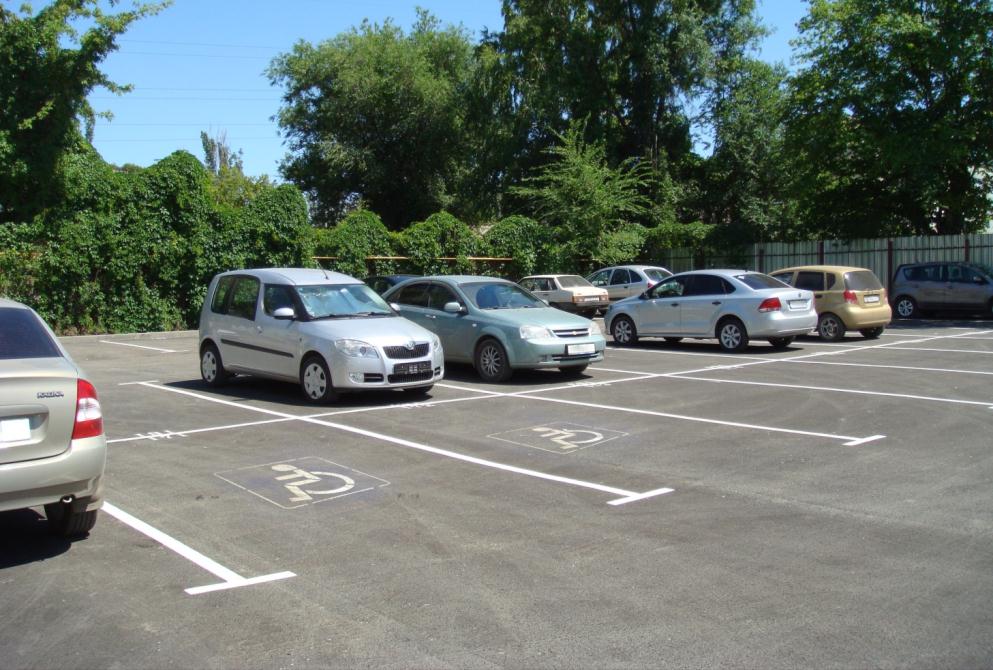 Стоянка на 30-50 парковочных мест
Минимум 1 место для инвалидов не далее 50 м от входа
Доступная среда
6
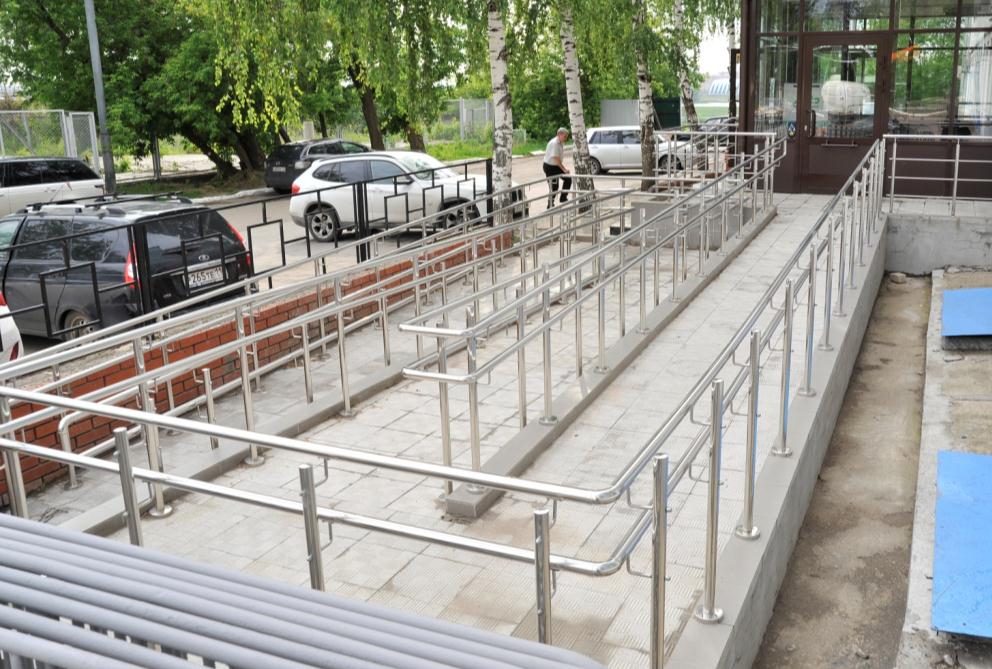 Пандус с уклоном от 5 до 8 %
Двухуровневые перила
высотой 90 и 70 см
Входная группа
7
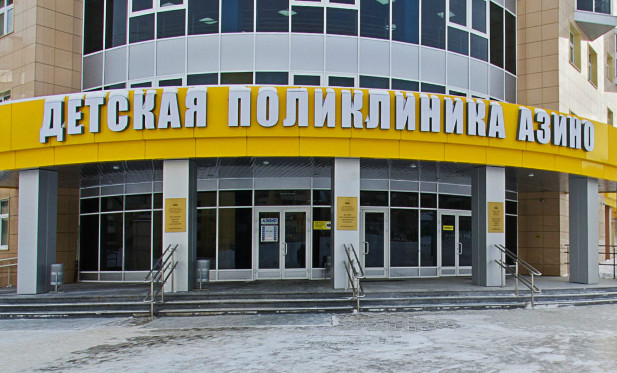 Вывеска с логотипом с подсветкой

Освещение

Режимник на двух языках  

Противоскользящая поверхность крыльца
Вариант фасада и вывески
8
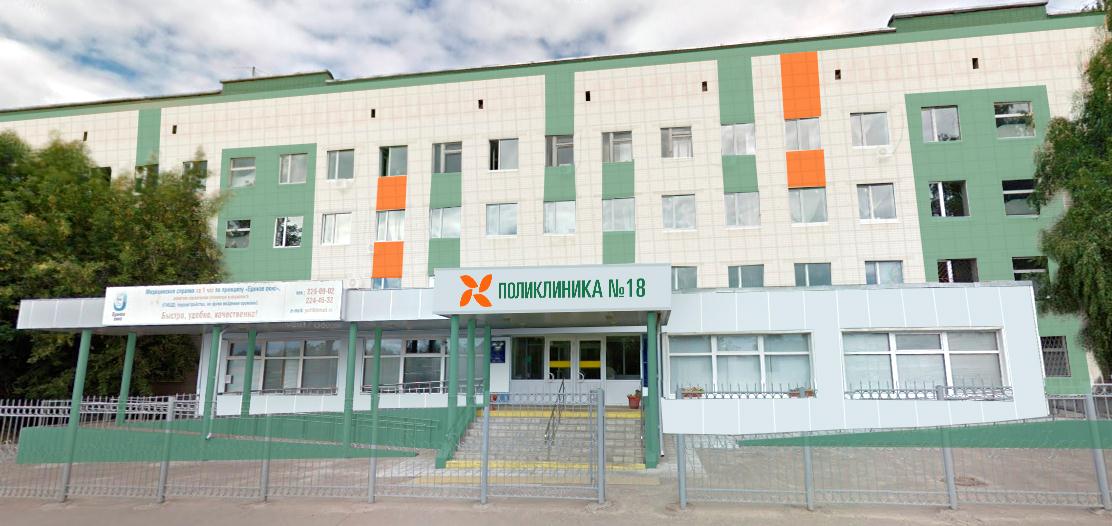 Вариант фасада и вывески
9
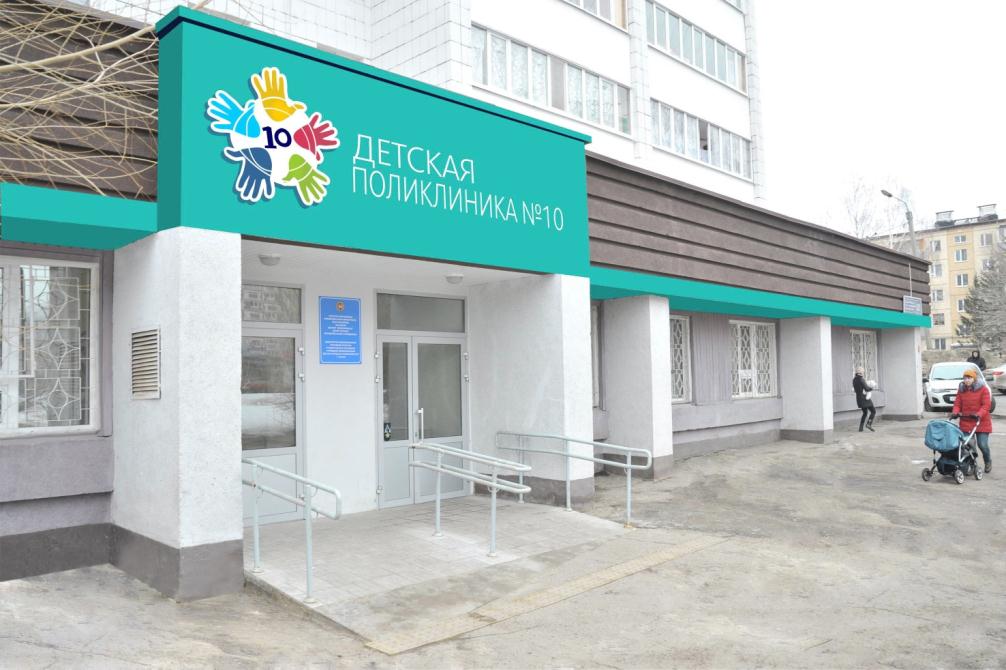 Тамбур (колясочная)
10
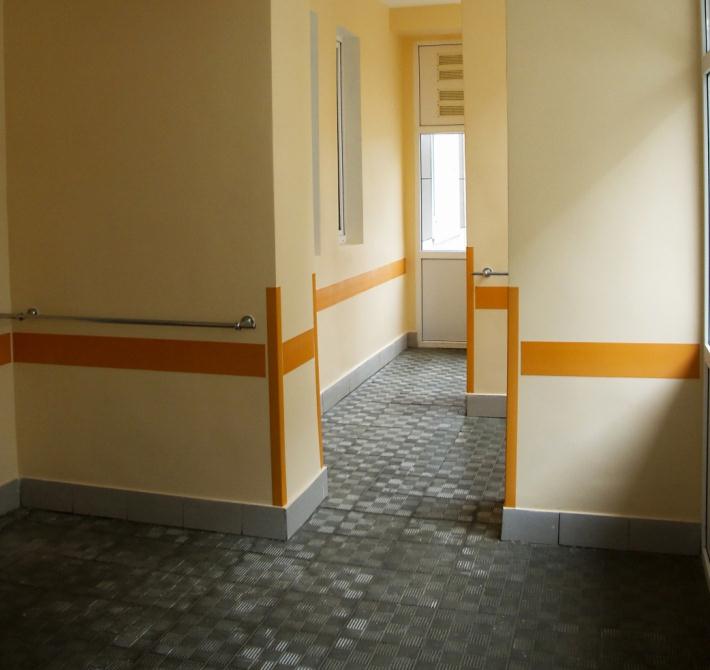 Тепловая завеса 

Перила

Защита углов
Грязезащита
11
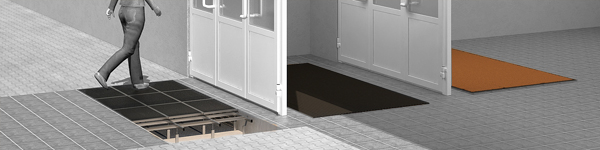 Напольная антискользящая решетка с сотами, оснащена системой «антикаблук»
Прорезиненная, щетинистая решетка на алюминиевой основе
Влаговпитывающие 
грязезащитные ковры
Холл
12
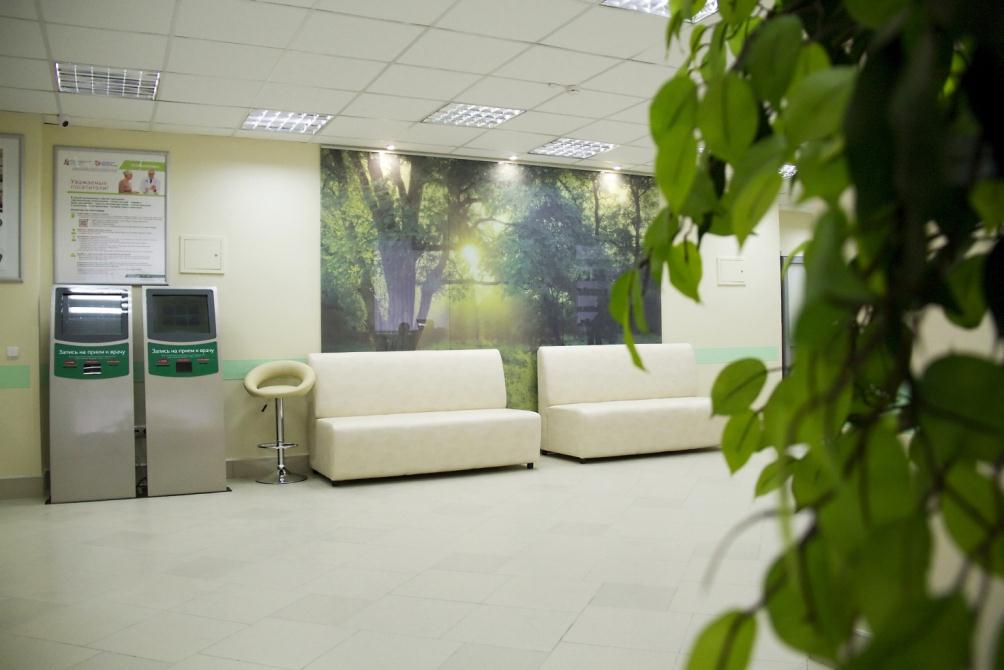 Декоративное стеклянное панно с печатью на белом стекле и безопасным креплением 

Инфоматы

Барные стулья для персонала

WI-FI
Холл
13
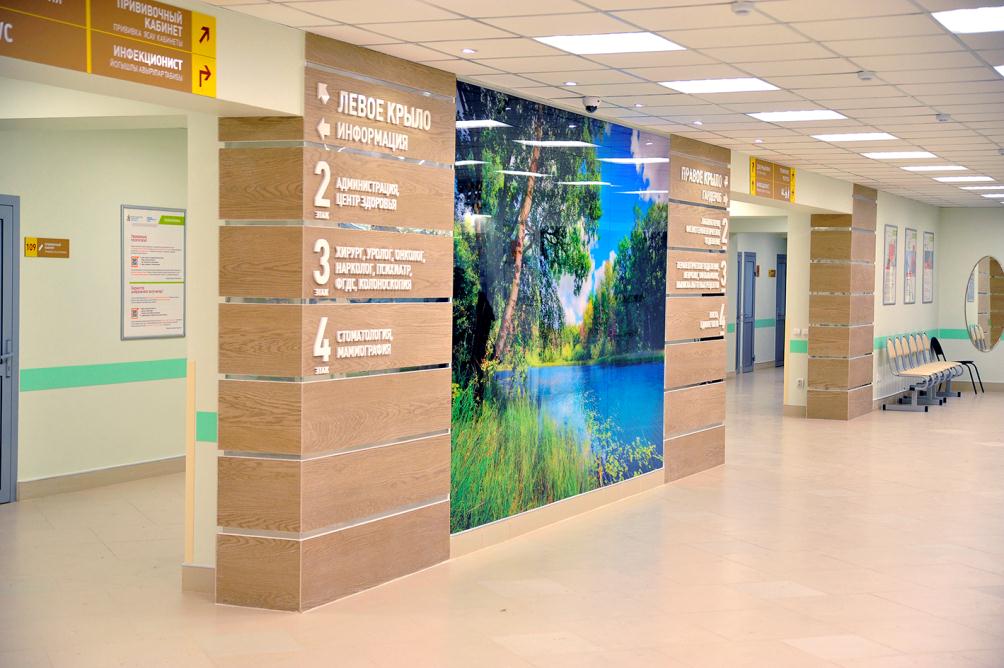 Вариант совмещения декоративного стеклянного панно с настенной навигацией
Холл
14
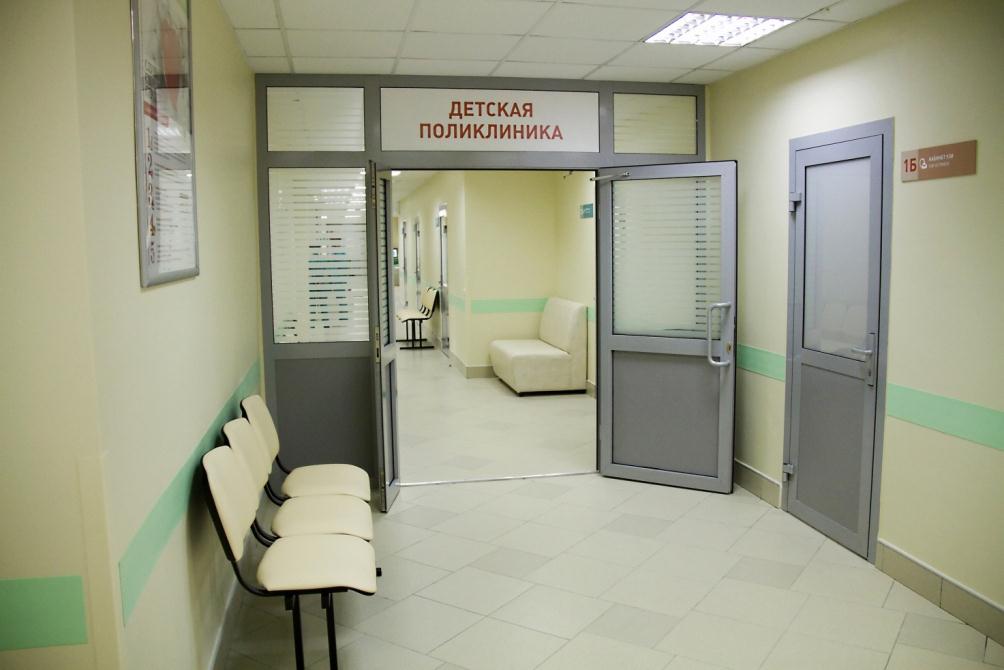 Потолочная и настенная навигация

Стены покрашены дезинфицируемыми красками
(sofradecor или аналоги)
 или покрыты негорючими панелями (cryplat или аналоги)

Пол - керамогранит 

Сапожок из керамогранита  10-15 см с молдингом
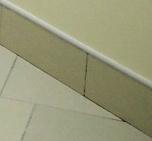 Информационные технологии
15
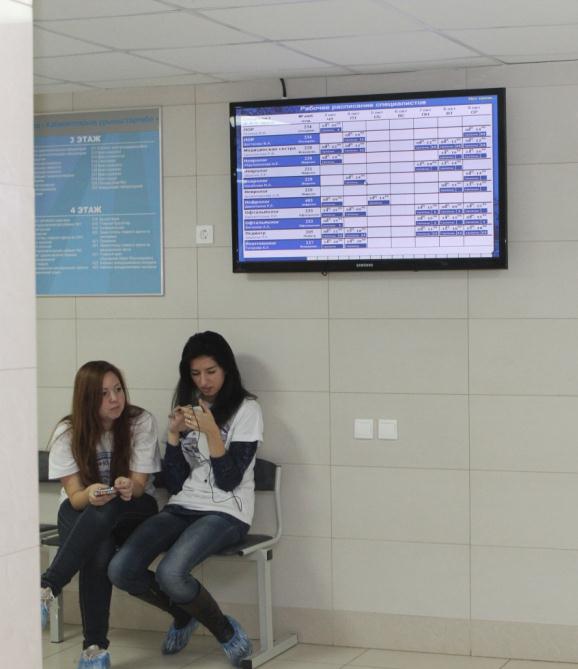 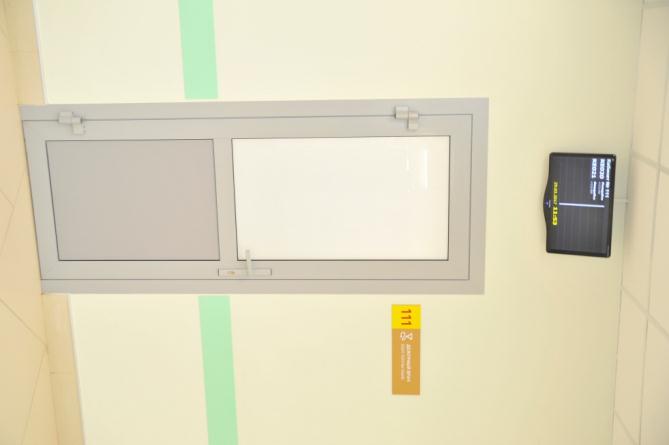 Размещение в холлах экранов с электронной очередью и расписанием работы врачей и узких специалистов
Холл
16
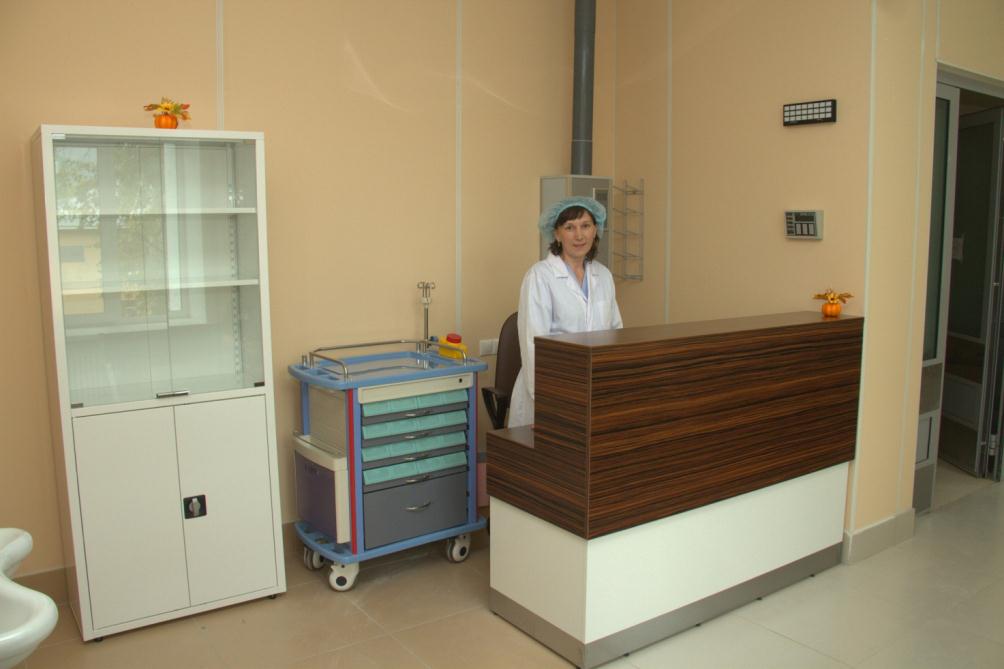 Пневмопочта*

Вариант использования негорючих панелей
(cryplat или аналоги)
* При необходимости
Пример медицинского поста
17
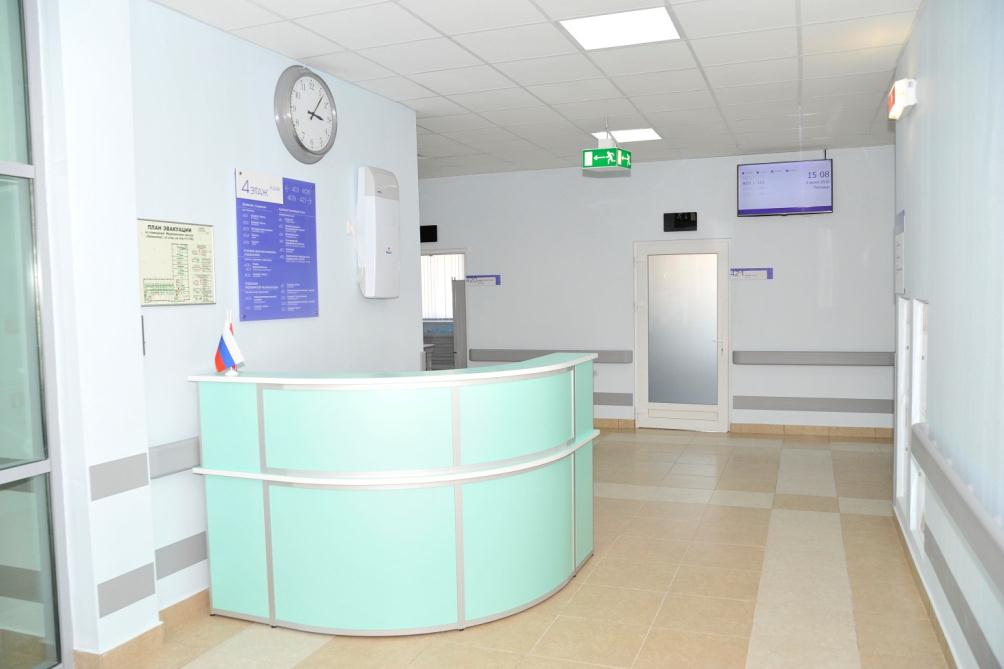 Гардероб
18
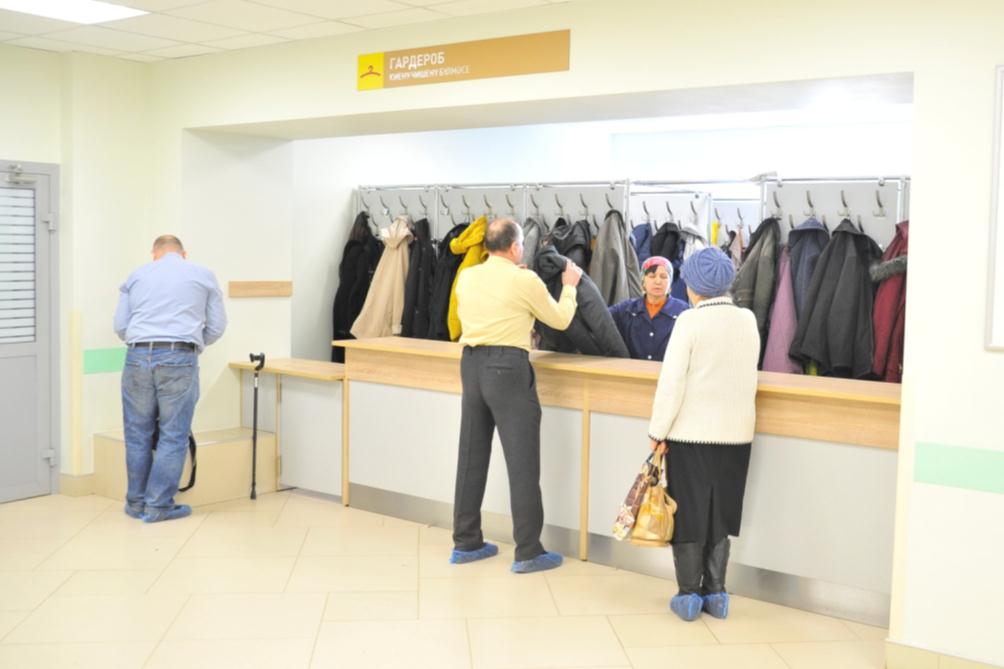 Занижение для МГН

Металлический сапожок 
на стойке
Стойка информации и выписки больничных
19
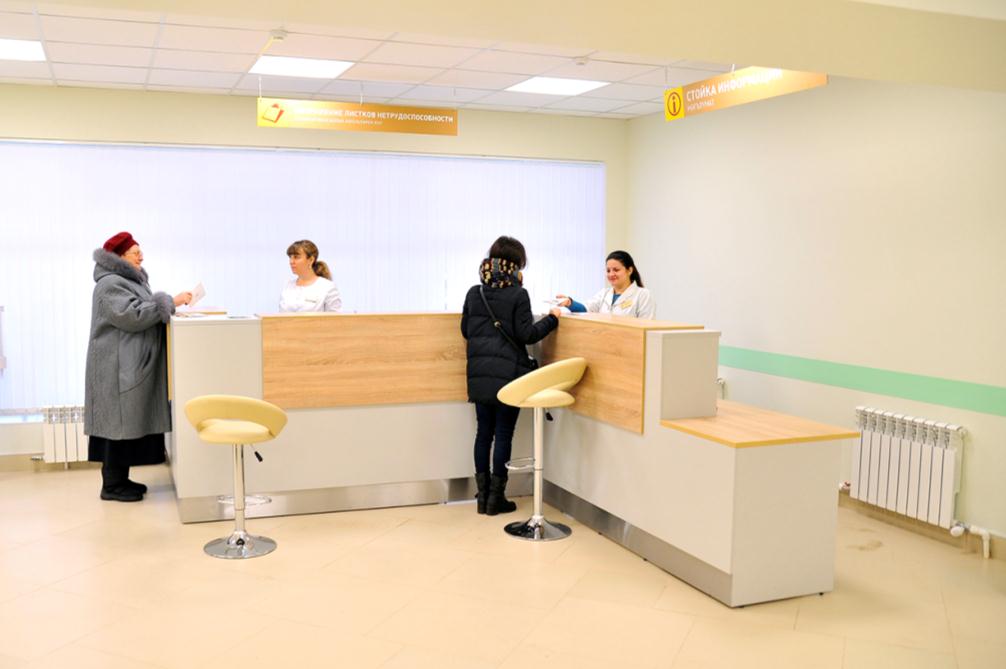 Занижение для МГН

Металический сапожок 
на стойке
Комната охраны и входная зона
20
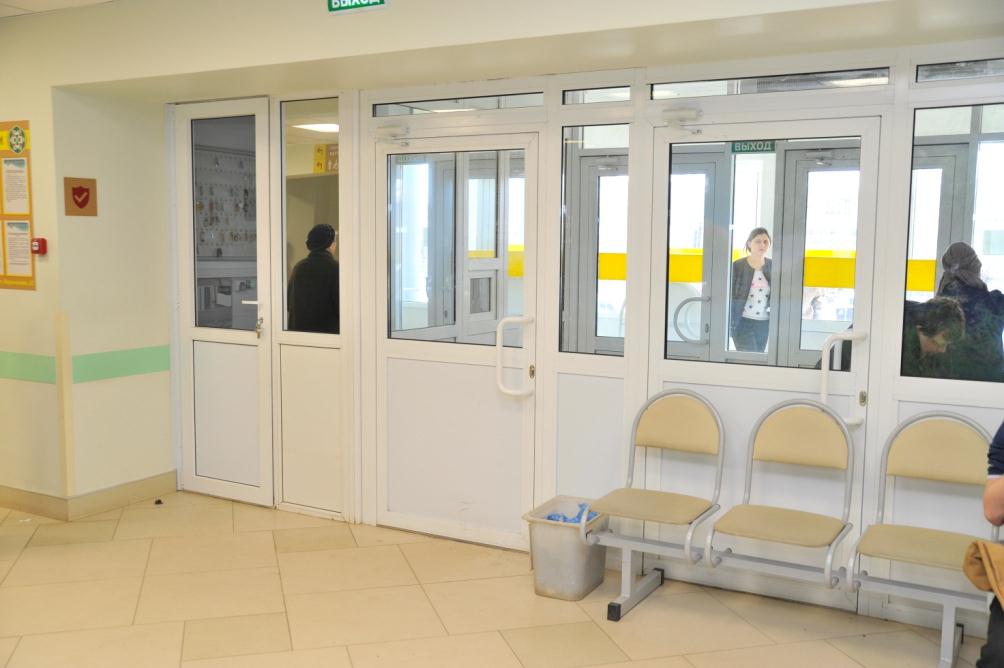 Тонированные стекла 

Контейнер с бахилами

Сидячие места для одевания бахил
Аптека
21
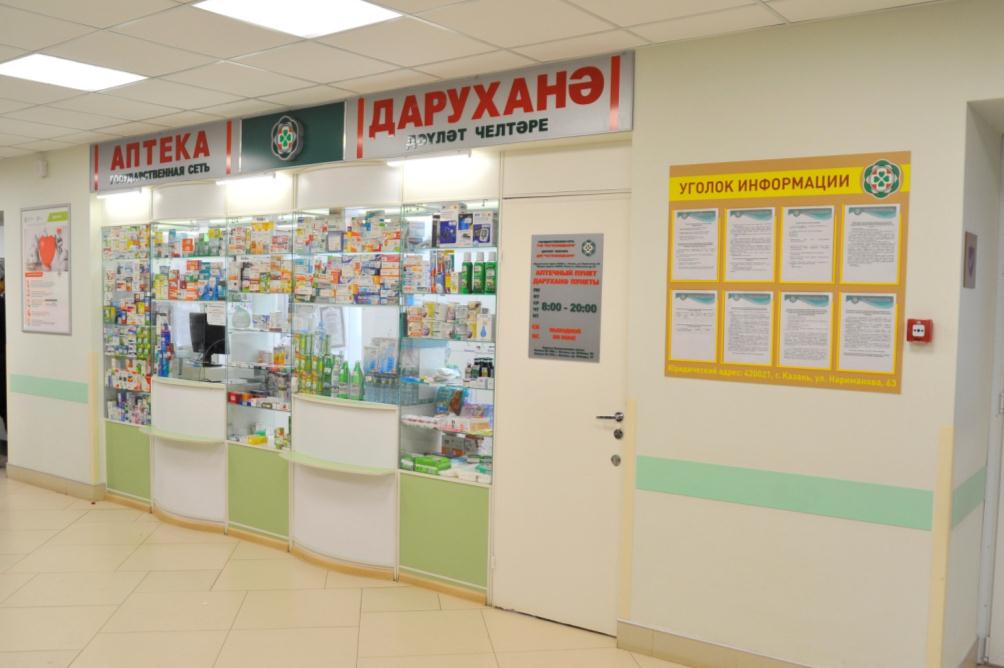 Оформлена в те же цвета, что и холл
Туалет для инвалидов
22
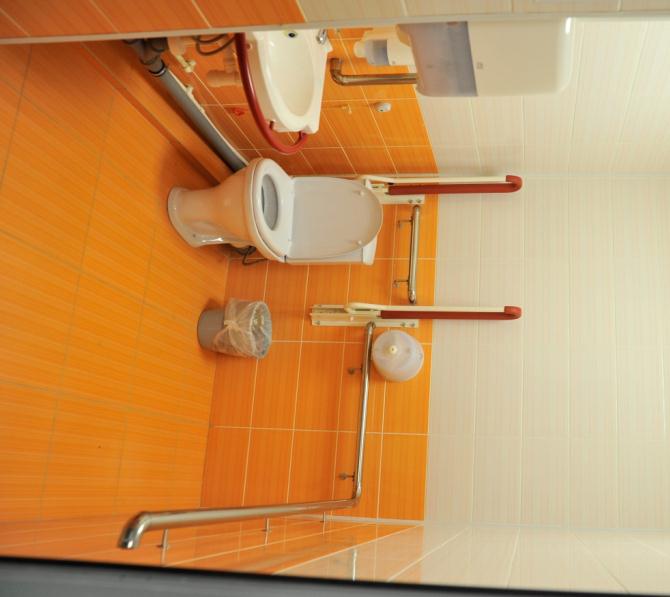 Доступ до туалетных принадлежностей должен быть обеспечен на расстоянии вытянутой руки

Предусмотрена свободная площадь для размещения кресла-коляски

Дверной проем по ширине должен быть не менее 90 см
Игровая зона
23
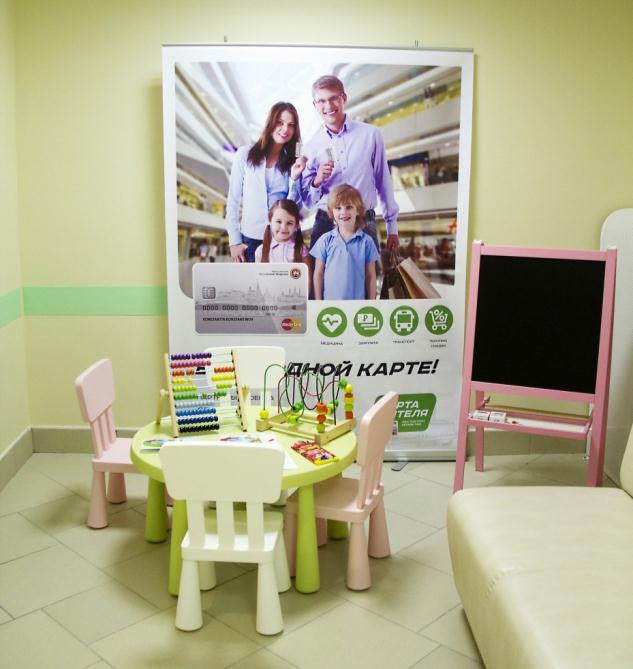 Оснащена грифельной доской и тактильными тренажерами, кулером с холодной водой
Рекреационная зона
24
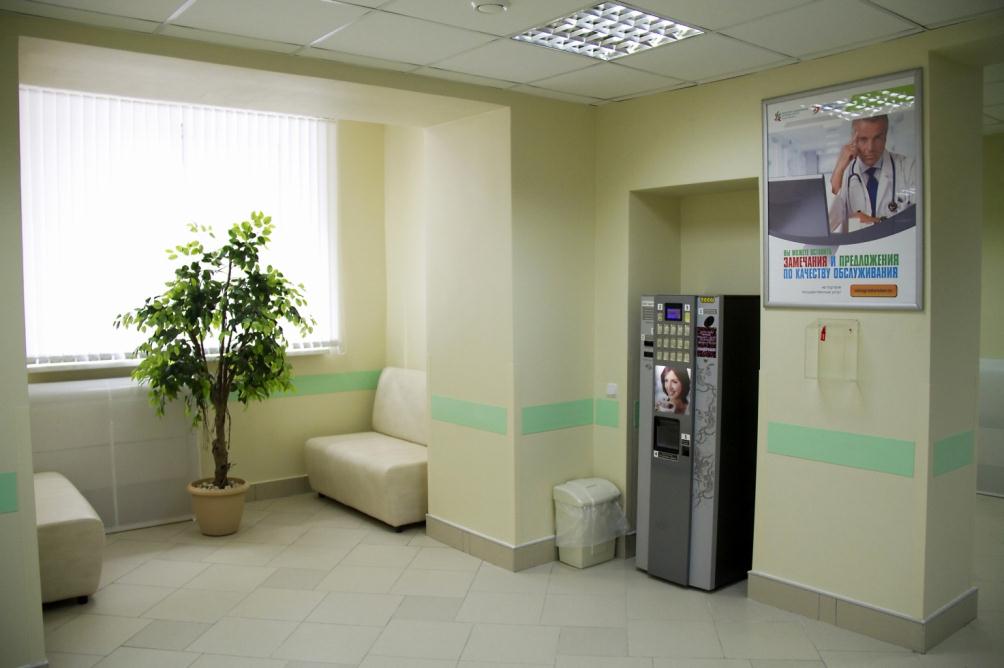 Кулер или автомат 
с питьевой водой

Диваны

Контейнер для 
использованных стаканов

Декоративные панели на батареях
Уголок пациента
25
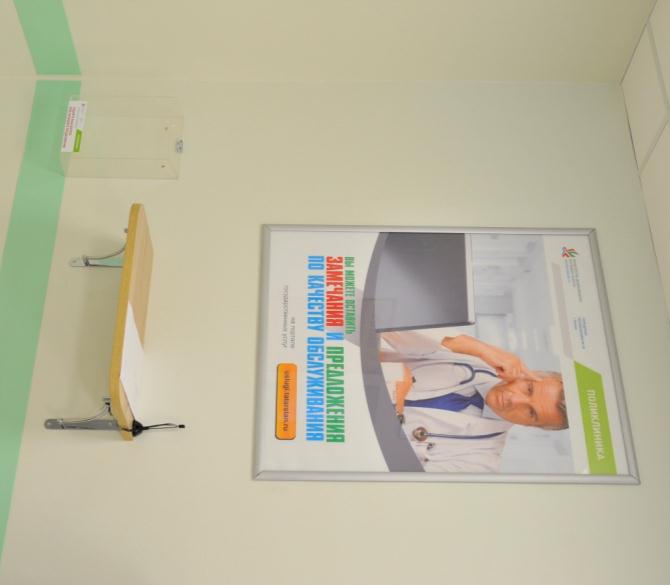 Информационный плакат

Прозрачный ящик для жалоб и предложений

Бланки для жалоб и предложений

Настенный столик для использования стоя
Кабинет дежурного врача
26
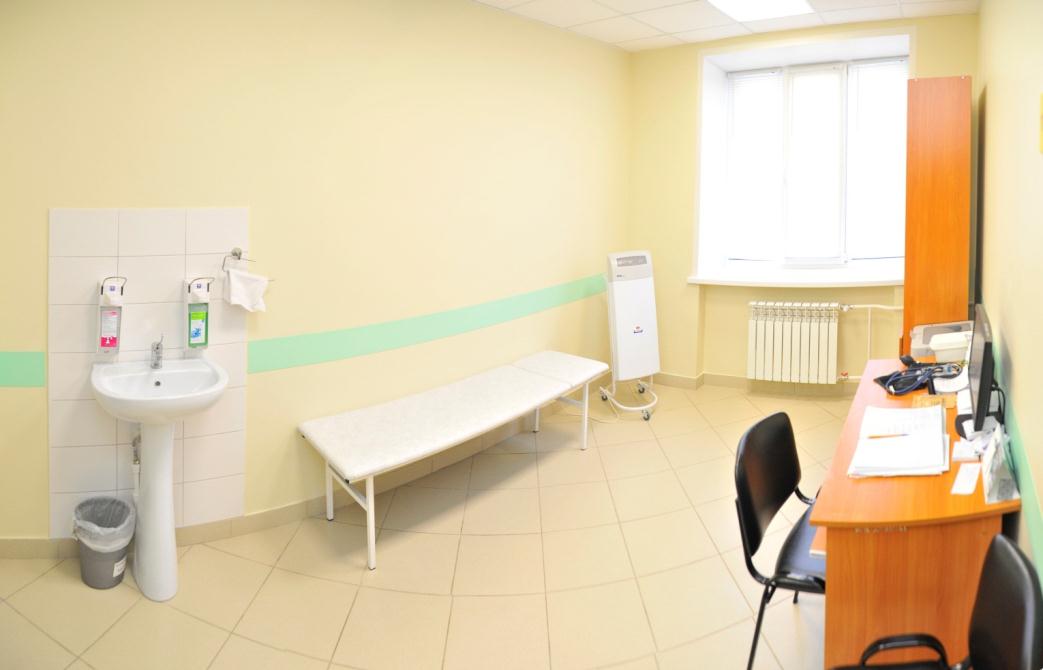 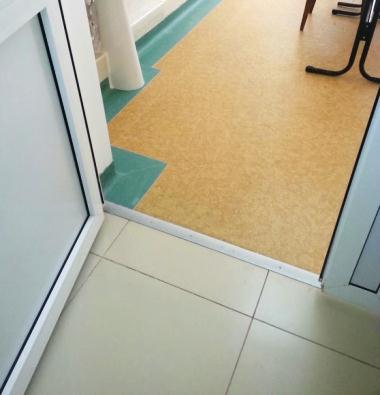 Умывальник с фартуком из матовой плитки
Стены покрашены дезинфицируемыми красками
(sofradecor или аналоги)
Пример безпорогового дверного стыка плитки и линолеума с алюминиевой накладкой
Линолеум в помещениях
27
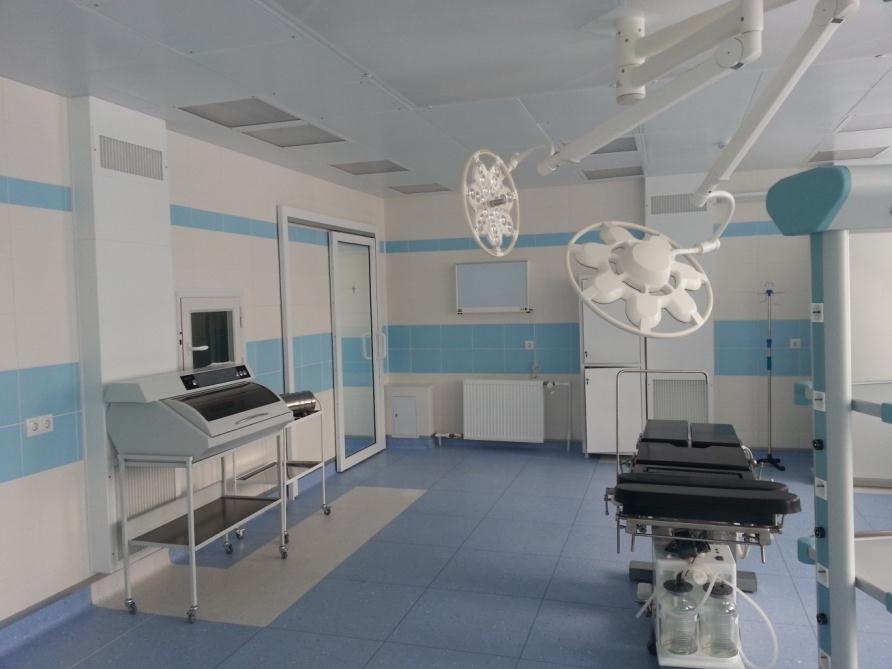 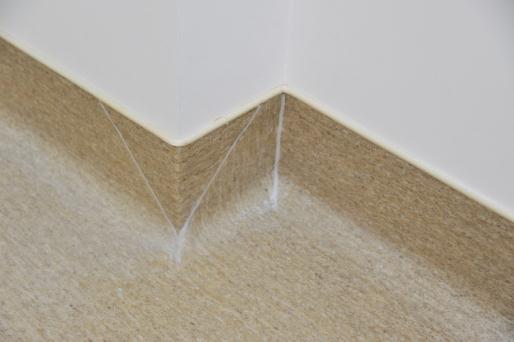 Сварочный шов
С нахлестом на стену не меньше 13-15 см
Процедурная
28
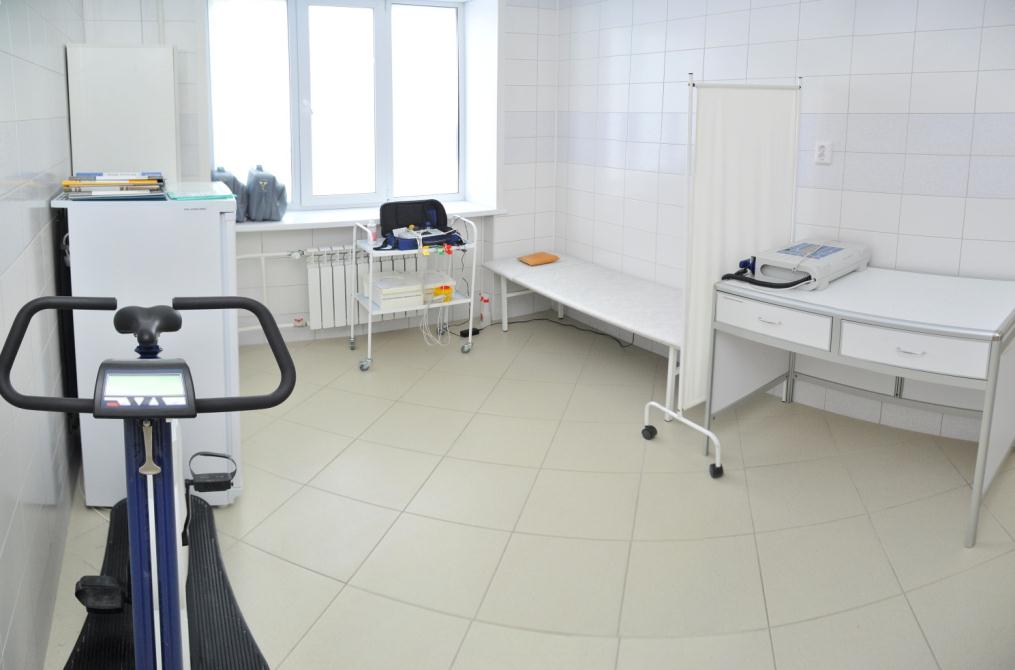 Матовая плитка
Лестница
29
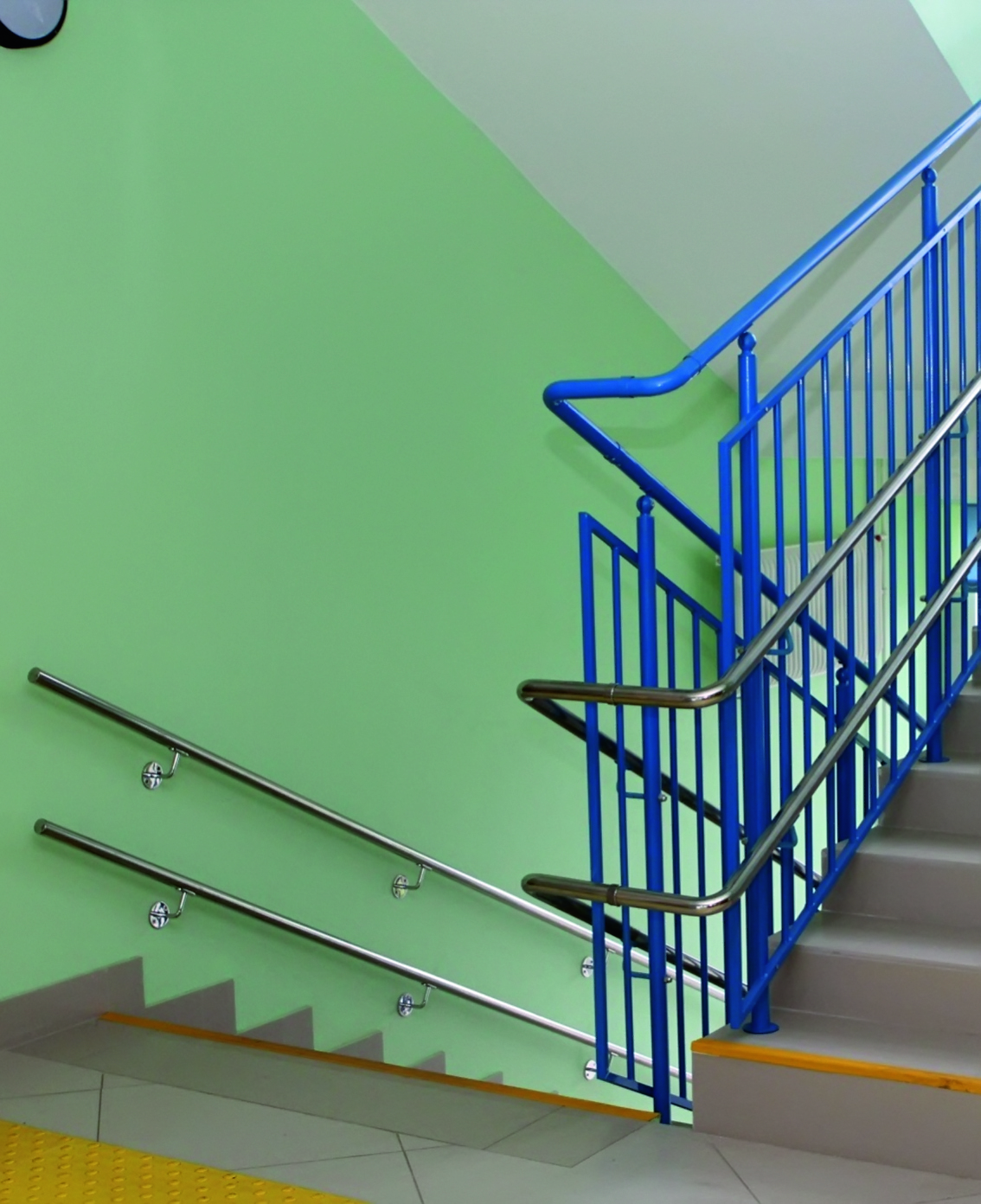 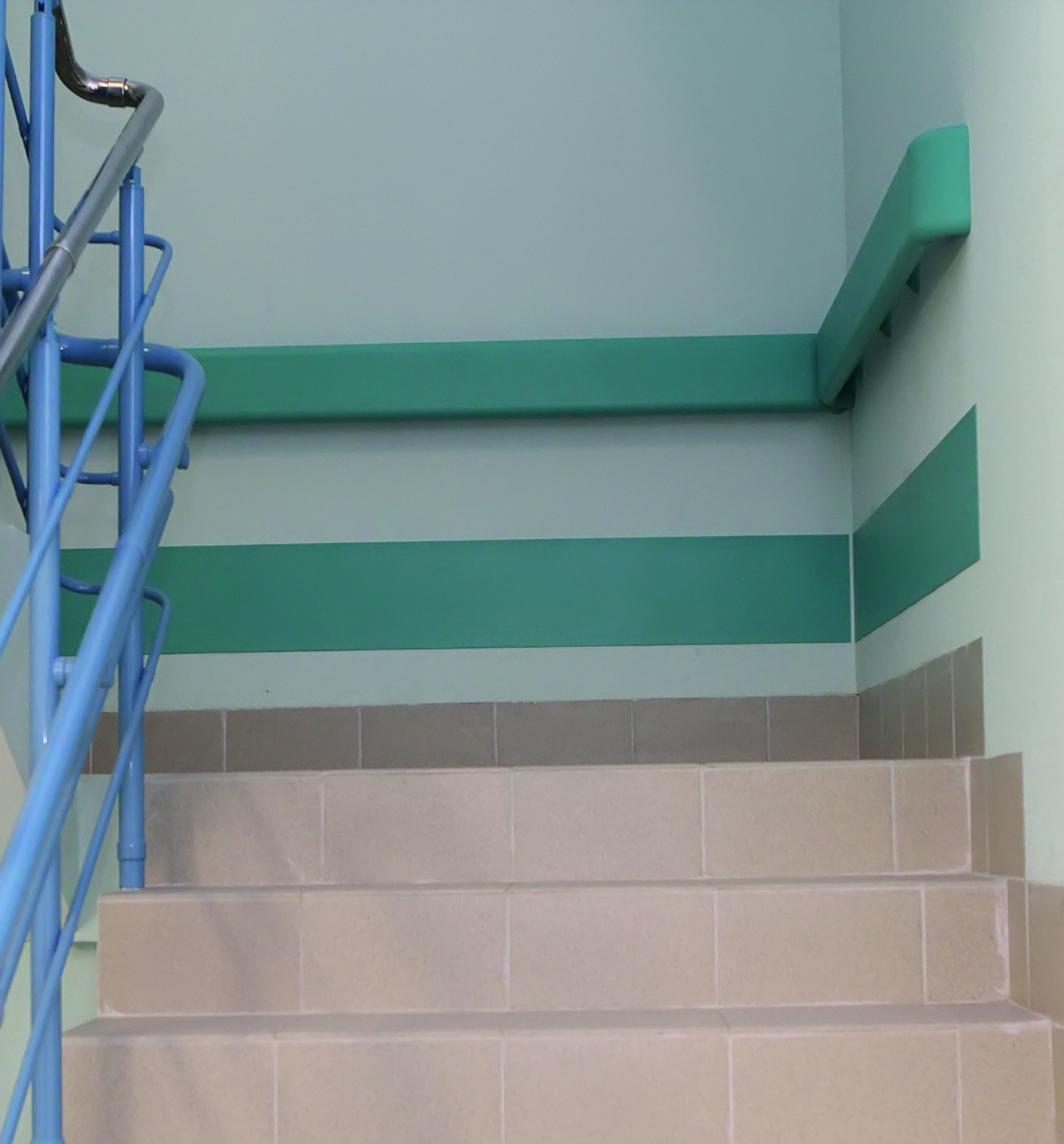 Трехуровневая система перил
для детских клиник и двухуровневая - для взрослых

Контрастная кромка
Коридор
30
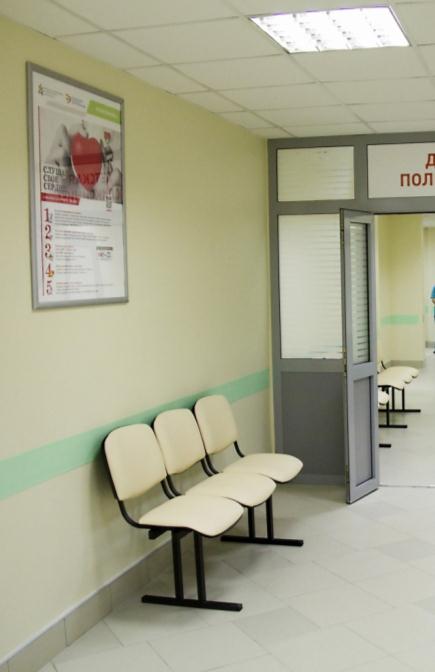 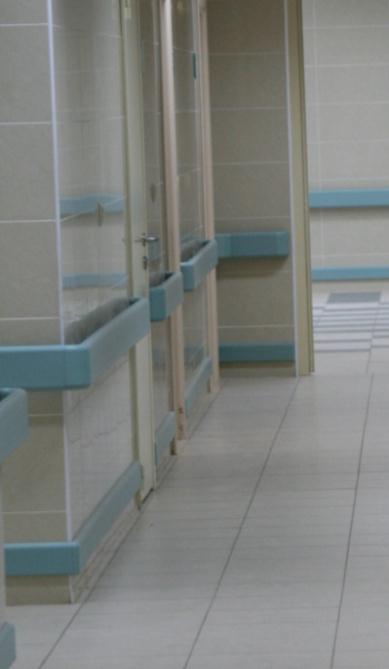 Безопасные алюминивые двери с матовым остеклением на ½ или в мелкую полоску

Отбойники, 
защита углов, поручни

В спецпомещениях - дверь глухая

Кресла для ожидания с теплыми спинками и сидушками
Пример реализации проекта
31
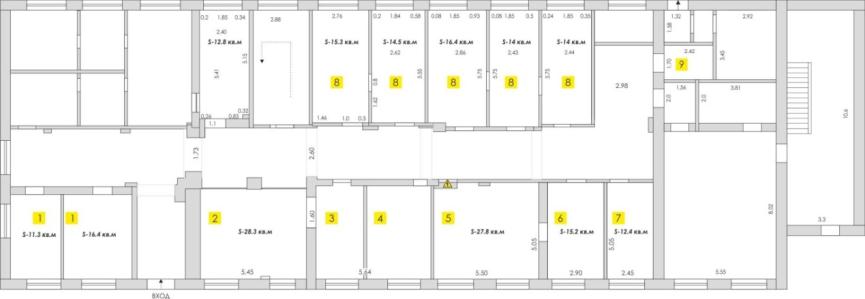 План помещения до начала 
ремонтно-отделочных работ
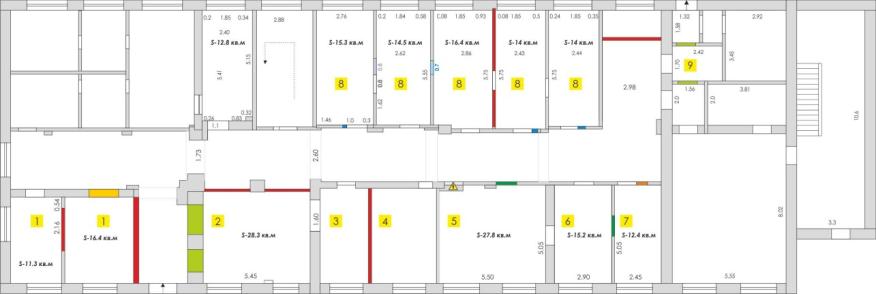 План демонтажа
Пример реализации проекта
32
БЫЛО
СТАЛО
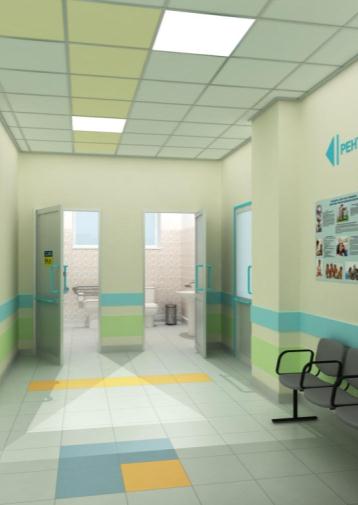 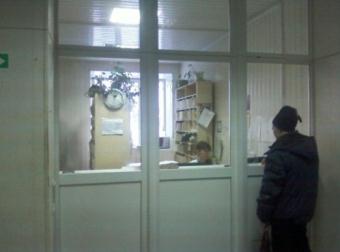 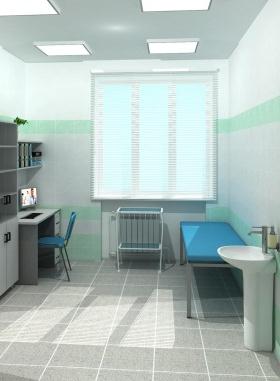 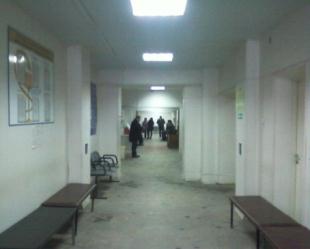 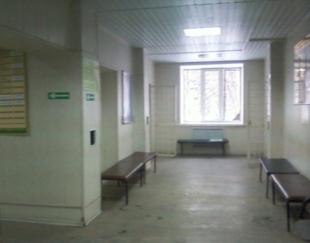 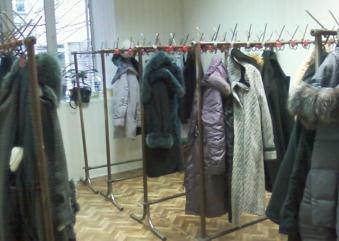 Алгоритм реализации проекта
33
Планировочное решение
Зонирование (согласно татарстанским стандартам «Дружелюбная поликлиника»)
Дизайн-проект
Контроль соответствия стандартам

Каждый шаг должен быть согласован с Министерством здравоохранения Республики Татарстан
Дизайн-проект
34
Включает в себя:
Внешний вид фасада, в том числе дизайн вывески и режимника
Зонирование холла - согласно стандартам
Подбор цветов и материалов, используемых в холлах, кабинетах, коридорах и санузлах
Подбор цветов и материалов мебели 
Дизайн информационных стоек, медицинских постов и зон рекреации
Маршрутизация и информационное обеспечение (стенды, листовки)
Подбор элементов декора и места для размещения стеклянного панно
Авторский надзор дизайн-проекта
Контроль соответствия стандартам
35
Включает в себя проверку соответствия стандартам:
Внешнего вида фасада
Зонирования
Цветов и материалов, используемых в холлах, кабинетах, коридорах и санузлах
Цветов и материалов мебели 
Информационных стоек, медицинских постов и зон рекреации
Маршрутизации 
Информационного обеспечения
Элементов декора
РЕКОМЕНДАЦИИ ПО СТАНДАРТИЗАЦИИ ПОЛИКЛИНИК ПРИ КАПРЕМОНТЕ
Заместитель министра здравоохранения
Республики Татарстан
Фатихов Ильдар Разинович
Казань 2017 г.